Духовно-нравственное воспитание учащихся на уроках
Учитель начальных классов
Фадеева Т.А.
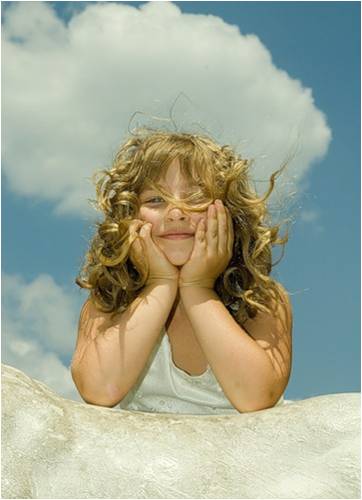 «Не думайте, что вы воспитываете ребёнка только тогда, когда с ним разговариваете, или поучаете его, или приказываете ему. 
Вы воспитываете его в каждый момент вашей жизни»


Макаренко А.С.
Задачи духовно-нравственного воспитания:

Развитие 
эмоциональной 
вдумчивости

Формирование нравственных чувств
Воспитание правильного отношения к окружающему миру
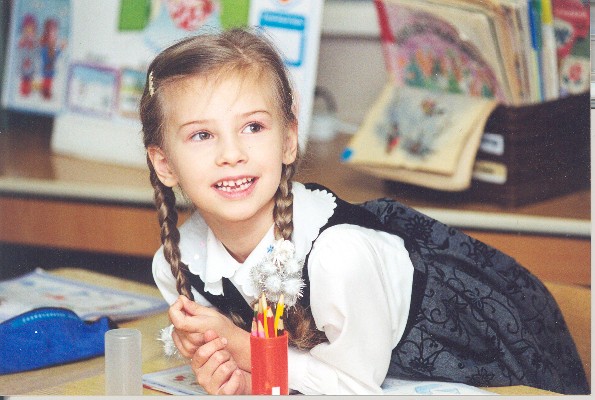 Аспекты нравственной культуры:

Ценности

Правила поведения
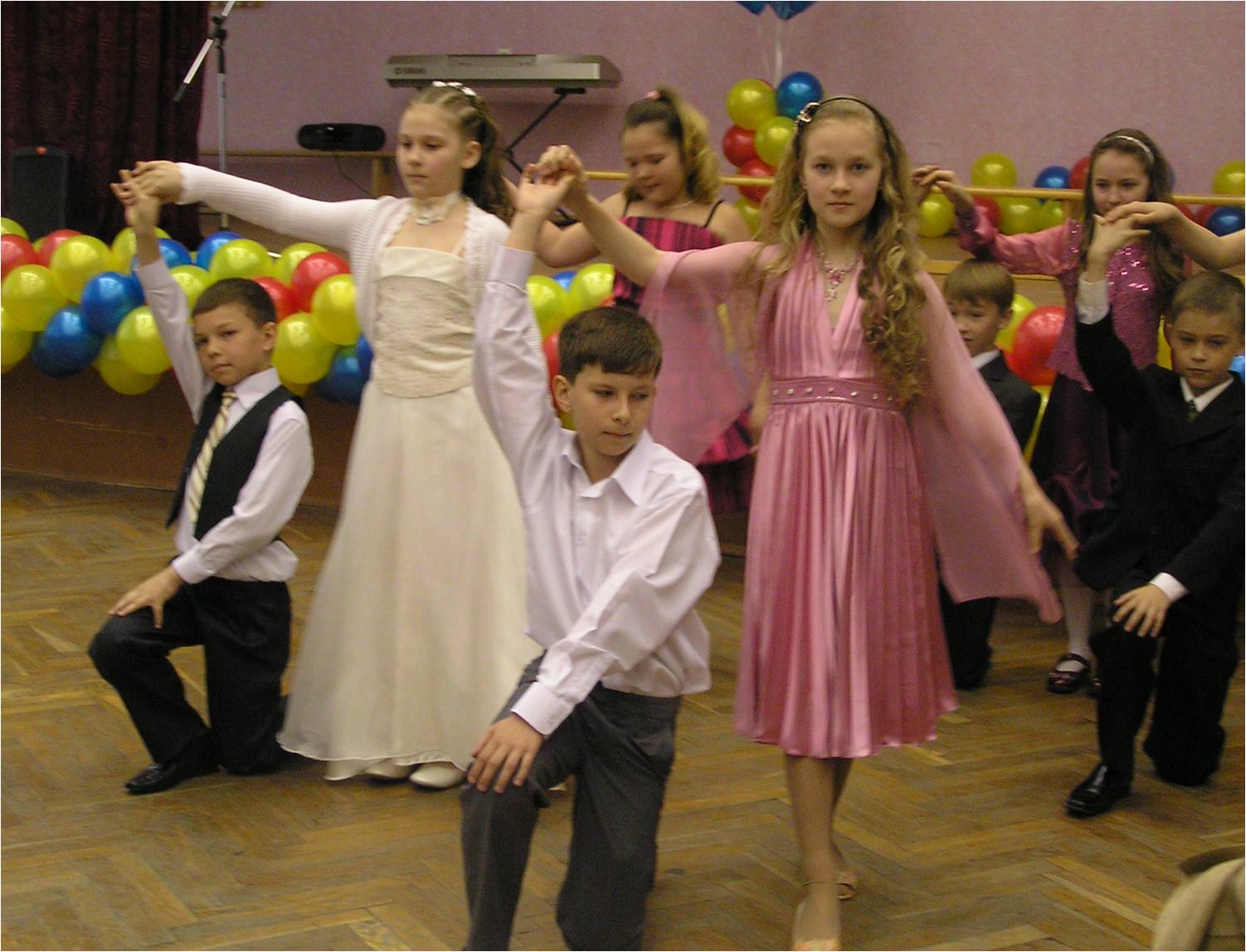 Духовно-нравственное
 развитие учащихся – 
непрерывный процесс

На уроках русского языка
На уроках литературного чтения
На уроках окружающего мира (подкурс «Обитатели Земли»)
На уроках окружающего мира (подкурс «Моё Отечество») и др.
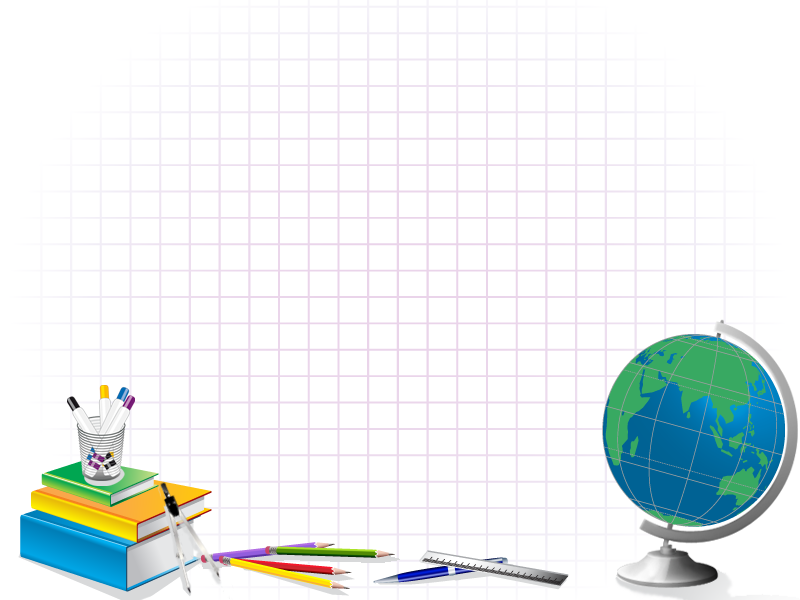 Духовно-нравственное
 развитие учащихся – 
непрерывный процесс

На уроках русского языка
На уроках литературного чтения
На уроках окружающего мира (подкурс «Обитатели Земли»)
На уроках окружающего мира (подкурс «Моё Отечество») и др.
Окружающий мир
Проект «Если бы я был мэром города» 

Проект «Моя родословная»

Проект «Тайна моего имени» 
и др.
АНАСТАСИЯПроект подготовила ученица 3 класса «А» ГБОУ СОШ № 501Бобрикова   Анастасия
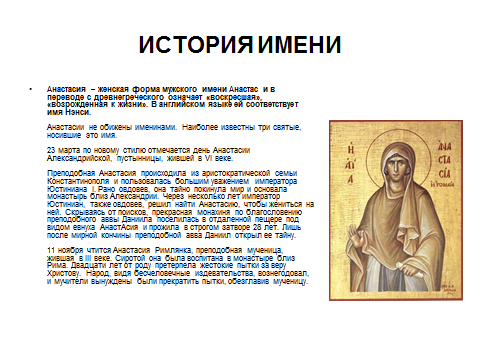 ИСТОРИЯ ИМЕНИ
Наконец, 4 января празднуется память Анастасии, богатой римлянки, жившей в IV веке.  Она утешала заключенных в темнице христиан, лечила их раны и выкупала на свободу (за что получила прозвище Узорешительница). Затем сама претерпела за веру Христову великие мучения и смерть.
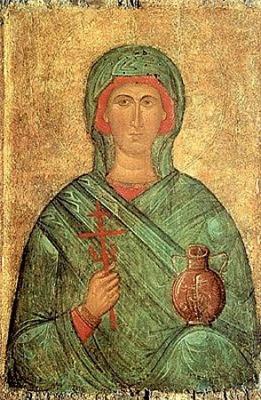 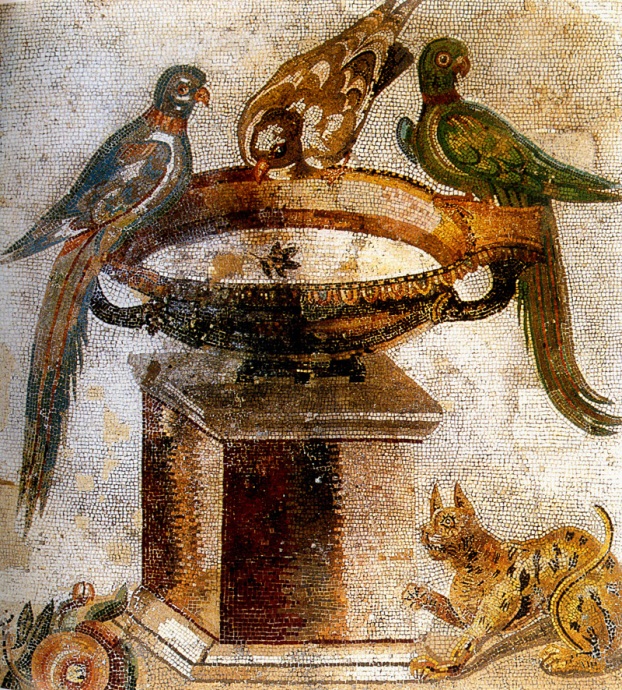 ИСТОРИЯ ИМЕНИ
В России особенно известна царица Анастасия Романовна – первая жена Ивана Грозного.  По словам летописца, «предобрая Анастасия наставляла и приводила Иоанна на всякие добродетели». Ее загадочная смерть тяжело отразилась на душевном состоянии царя и была одним из обстоятельств, обостривших его борьбу с боярством.
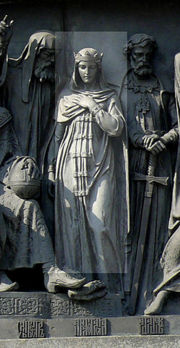 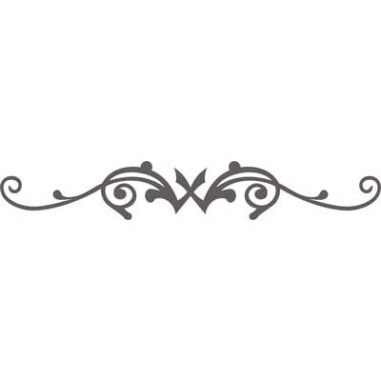 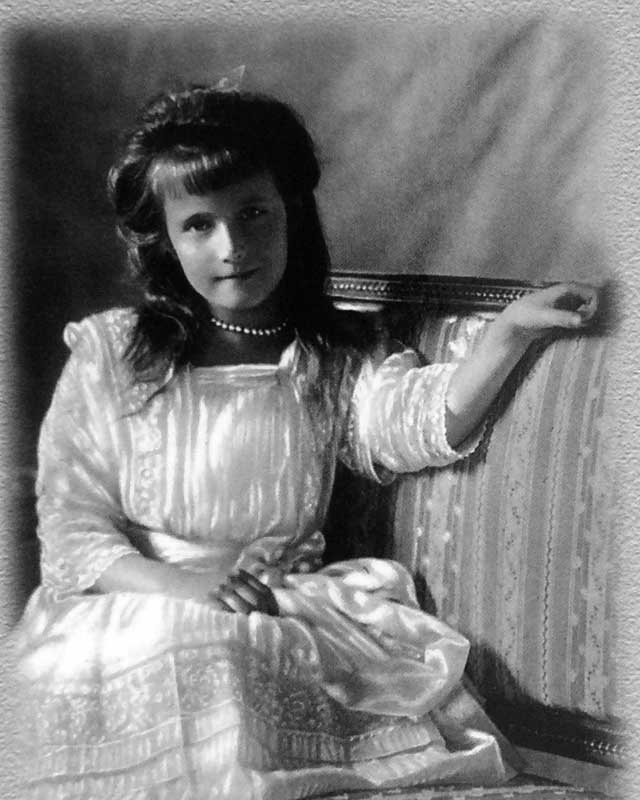 Столетие назад это имя было популярным как в царской фамилии (вспомним великую княжну Анастасию, дочь Николая II),  так и в крестьянской среде. Кроме того, Настенька – самое распространенное имя героинь русских сказок. В наши дни имя Анастасия по-прежнему любимо. В Москве с 2005 года это самое популярное имя у новорожденных девочек.
СКАЗКИ
Аленький цветочек
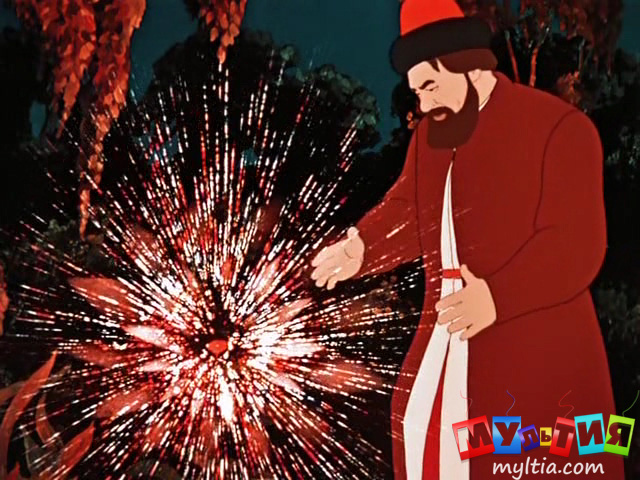 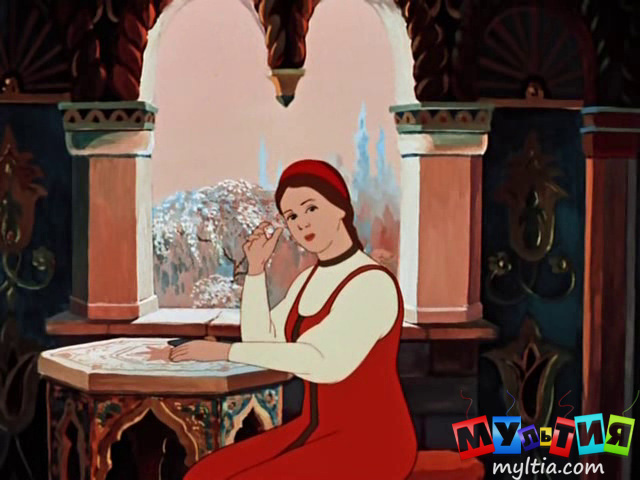 СКАЗКИ
Морозко
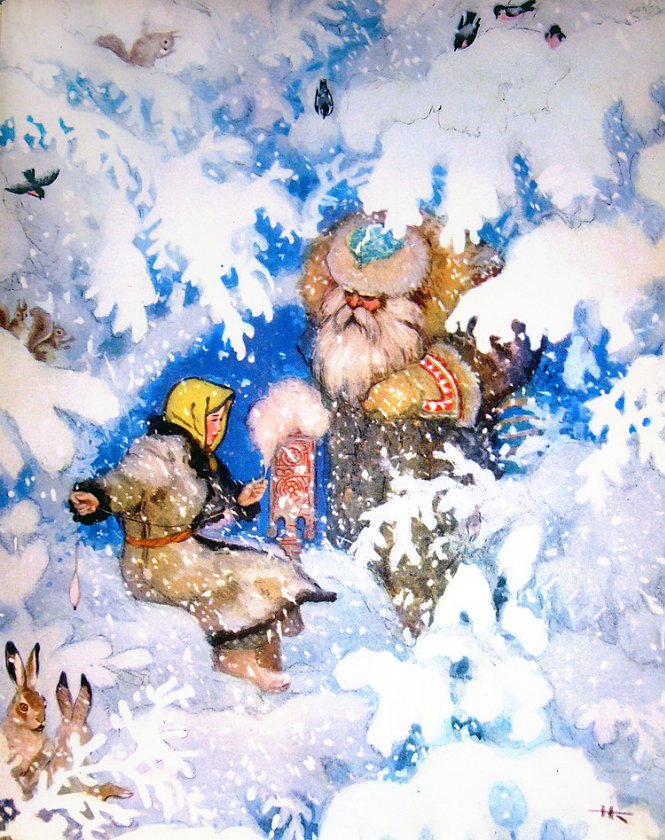 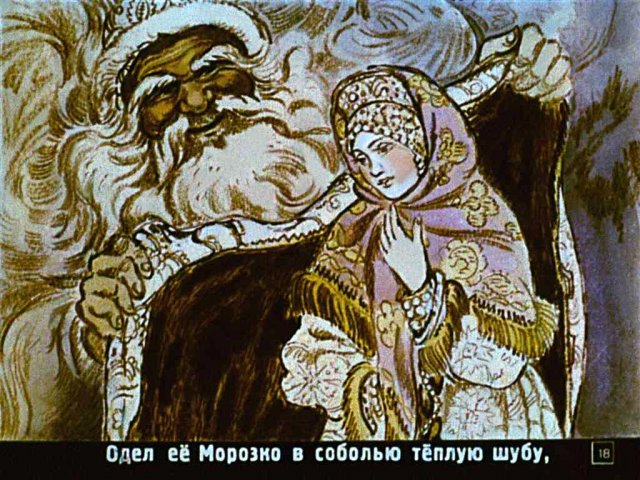 ДЕТСКИЕ СТИХИ ПРО НАСТЕНЬКУ
Агния Барто.    КОРОЛЕВАЕсли до сих пор нигде выНе встречали королевы,-Поглядите - вот она!Среди нас живет она.Всем, направо и налево,Объявляет королева:- Где мой плащ? Его повесьте!Почему он не на месте?У меня портфель тяжелый -Донесешь его до школы!Я дежурной поручаюПринести мне кружку чаяИ купите мне в буфетеКаждый, каждый по конфете.Королева - в третьем классе,А зовут ее Настасьей.Бант у НастиКак корона,Как коронаИз капрона.
Е. ТрофимоваНастя добрая душа,Очень Настя хороша!Маме с папой помогает,Пыль салфеткой вытирает.Убирает в шкаф игрушки.Моет ложки, чашки, кружки.Настеньке всего три года,А в руках кипит работа.
Д. РимусУ Насти есть фломастер. Синий.Она рисует - попросили -Букет большущий синих лилийИ синь морской волны.А лилии, не замечая,Становятся соцветьем чаек,Что словно сахар в чае таютИ вот уж не видны.А в левом башмачке у НастиЛежит копеечка на счастье,А на тонюсеньком запястьеПластмассовый браслет.И есть на пальчике колечко...Но пирожки поспели в печке,И мама, выйдя на крылечко,Зовет всех на обед.
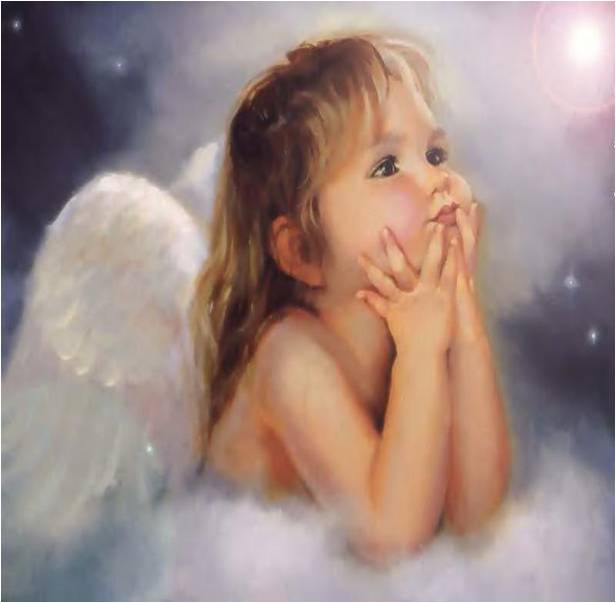 Спасибоза внимание!